Toynbee School
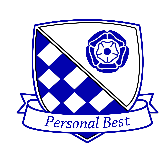 YEAR 11 INFORMATION EVENING
IntroductionMr Lawrence (Deputy Headteacher)The Year AheadMr Magee (KS4 Progress Director)Pastoral Support Miss Gentle (Year 11 Guidance Manager)
Toynbee School
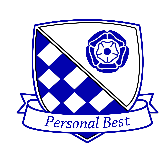 Mr Lawrence 
Deputy Headteacher
Toynbee School
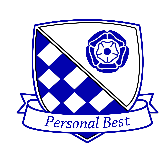 Mr Magee
KS4 Progress Director
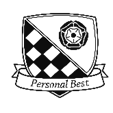 Toynbee School Ethos: RESPECT
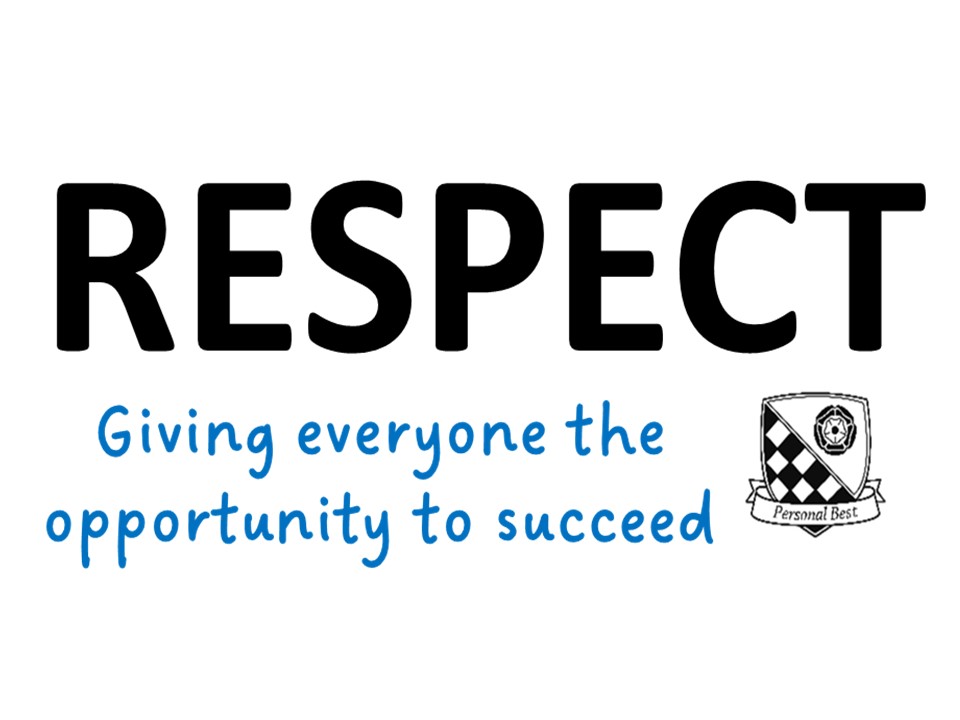 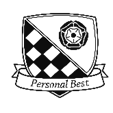 Toynbee School Ethos: RESPECT
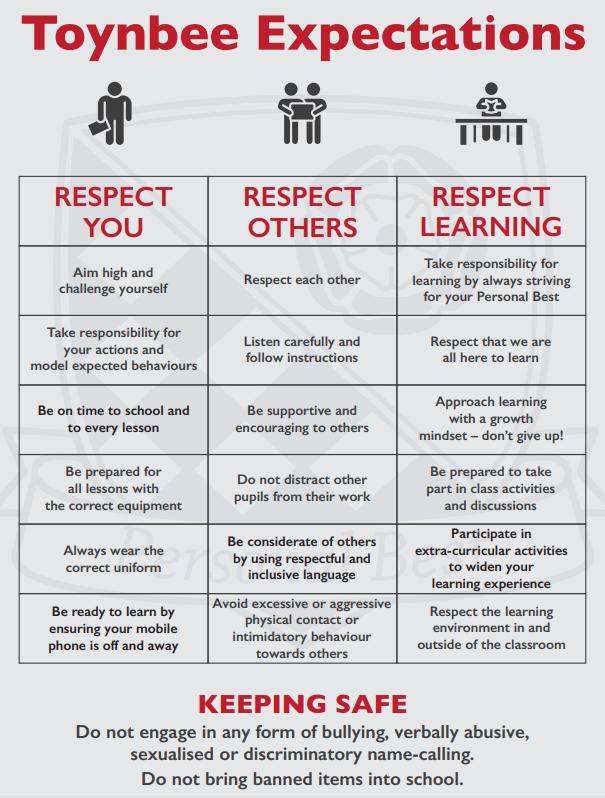 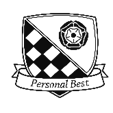 THE YEAR AHEAD
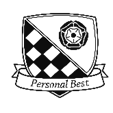 Year 11 Academic current position
The year group begins Year 11 with an Attainment score of 50.1​

The year group averages:​
4.6 in English Literature​
4.8 in English Language​

 Progress in English is below what is expected​
4.9 in Maths​
EBACC 4.5​

Currently not achieving enough 7+ grades.
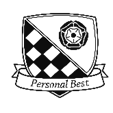 Routines
What routines should pupils have established?
They should know how to put together a revision timetable​

They should have a quiet, well resourced work space at home​

They should have made numerous flashcards​

They should know how to conduct a effective revision session
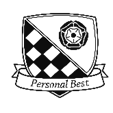 Mocks and revision
One tutor session a week will focus on revision – make full use of this and make an early start on exam preparation
Mrs Stroud will be running exam stress busting sessions, please let me know if you are interested in putting your name forward for these.
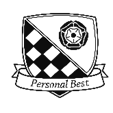 Revision Classes
There will be a revision class in every subject starting after Christmas.​

Core subjects will be prioritised​

This should supplement revision at home, not replace it!
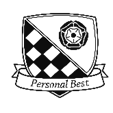 Communication
Communicating with school
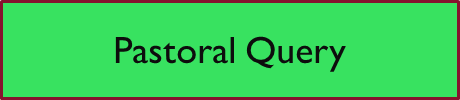 Curriculum Query
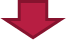 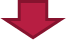 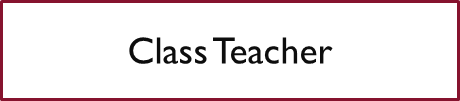 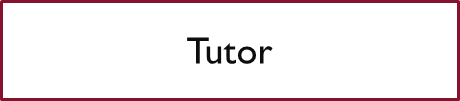 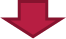 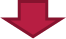 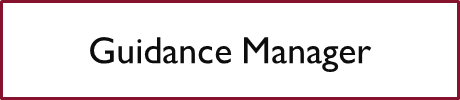 Head of Department
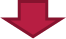 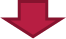 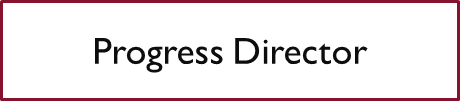 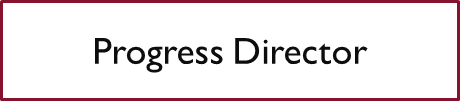 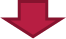 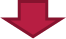 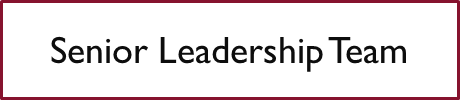 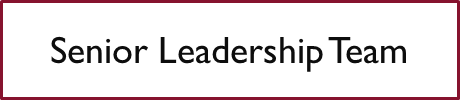 l.gentle@toynbee.hants.sch.uk                             s.magee@toynbee.hants.sch.uk
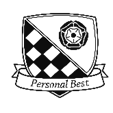 Staff contact details
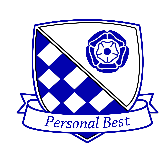 Tutor Emails
Mr Clarkson t.clarkson@toynbee.hants.sch.uk

Mrs Dalton s.dalton@toynbee.hants.sch.uk

Miss Dunning h.dunning@toynbee.hants.sch.uk

Miss Down l.down@toynbee.hants.sch.uk

Mr Sale e.sale@toynbee.hants.sch.uk

Mrs Frampton s.Frampton@toynbee.hants.sch.uk

Mr McAllister s.mcallister@toynbee.hants.sch.uk

Mr Davis s.davis@toynbee.hants.sch.uk
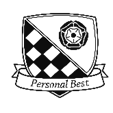 MOCK EXAMS
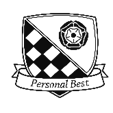 Mock Timetable
Monday 9 Oct Art (am and pm)

Thursday 12 Oct Art (am and pm)

Friday 13 Oct Food (am)

Thursday 19 Oct RS (am)
French (pm)

Thursday 2 Nov Classics (am)
Dance (pm)

Friday 10 Nov Design (am)
Geography (pm)
Monday 13 Nov Media (am)
History (pm)

Tuesday 21 Nov Spanish (am)
iMedia (pm)

Monday 27th Nov-Wednesday 29th November MFL Speaking

Wednesday 29th Nov- MFL Speaking exams (All day)

Friday 1st Dec PE (am)
Psychology (pm
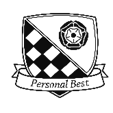 HOW TO REVISE
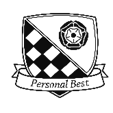 Study Environment
Workbox of pens etc. Keep topping up

Have a set file for revising each subject

Buy ONE good revision aid-be selective

Past papers

Flashcards/Revision cards

Water

Food
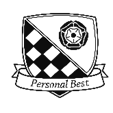 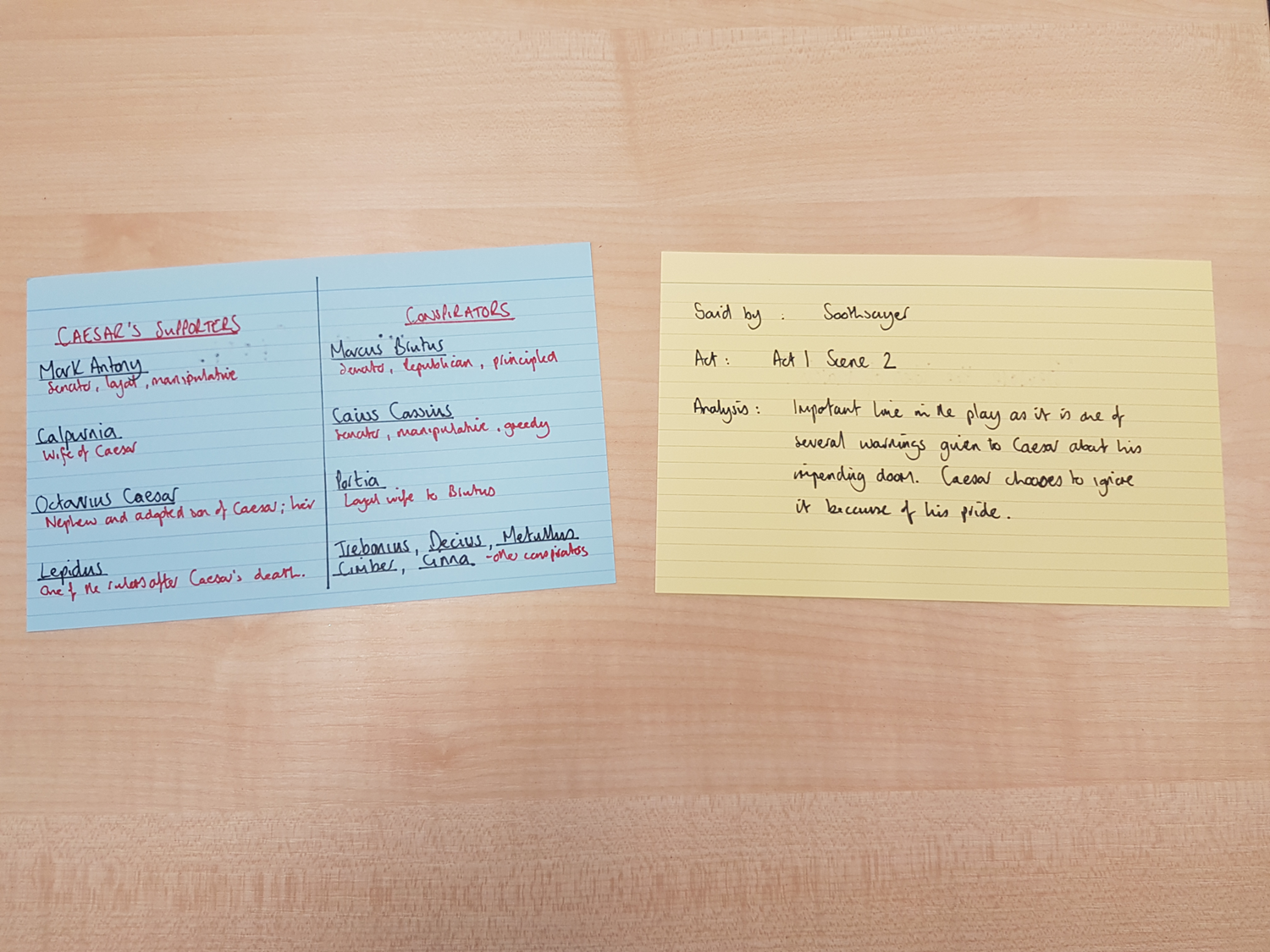 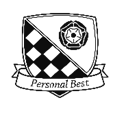 Revision at home
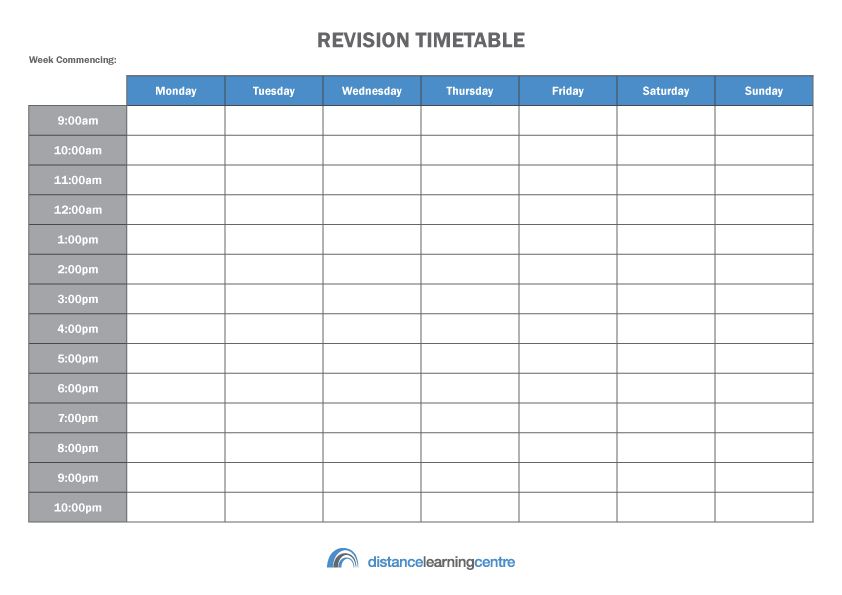 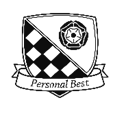 Final Timetable
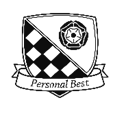 Project Manager
Agree not impose rules - music/phone

Agree balance between work and social life and stick to it

Help them make a realistic timetable –VITAL

Balance timetable with “fun stuff”- build in REWARDS

Place timetable on family calendar

Help them prioritise

Weekly review
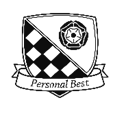 Curriculum
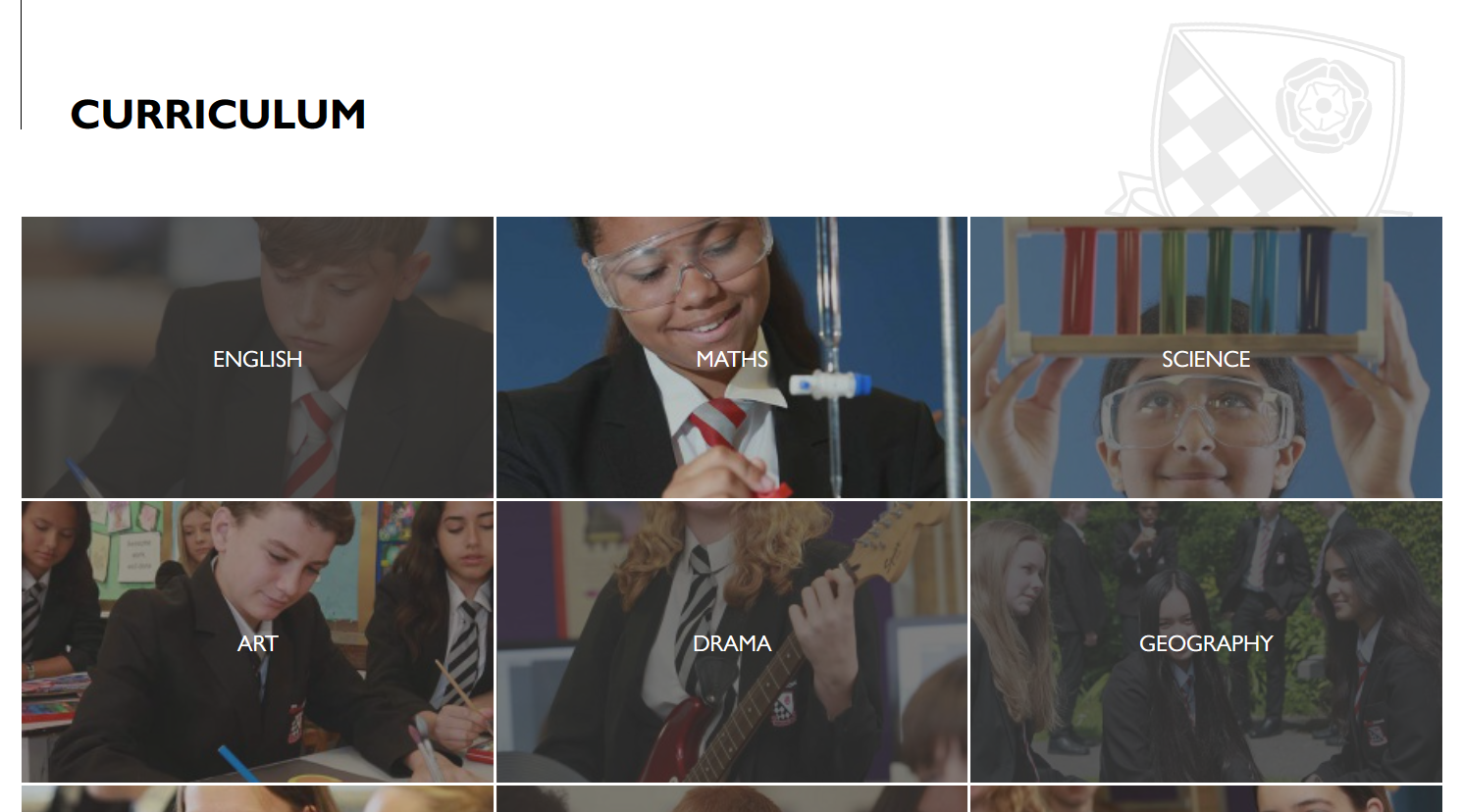 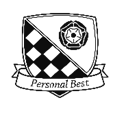 Curriculum Information
Curriculum Information:

In the next couple of weeks, more explicit and detailed information about every subject’s curriculum will be available via the website to support pupils and parents in their learning. 

The aim is to provide parents and pupils with:
Explicit information about what pupils will study at Toynbee in all subjects.

Explicit information about what exactly they need to learn at Toynbee in every subject.
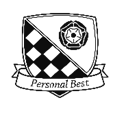 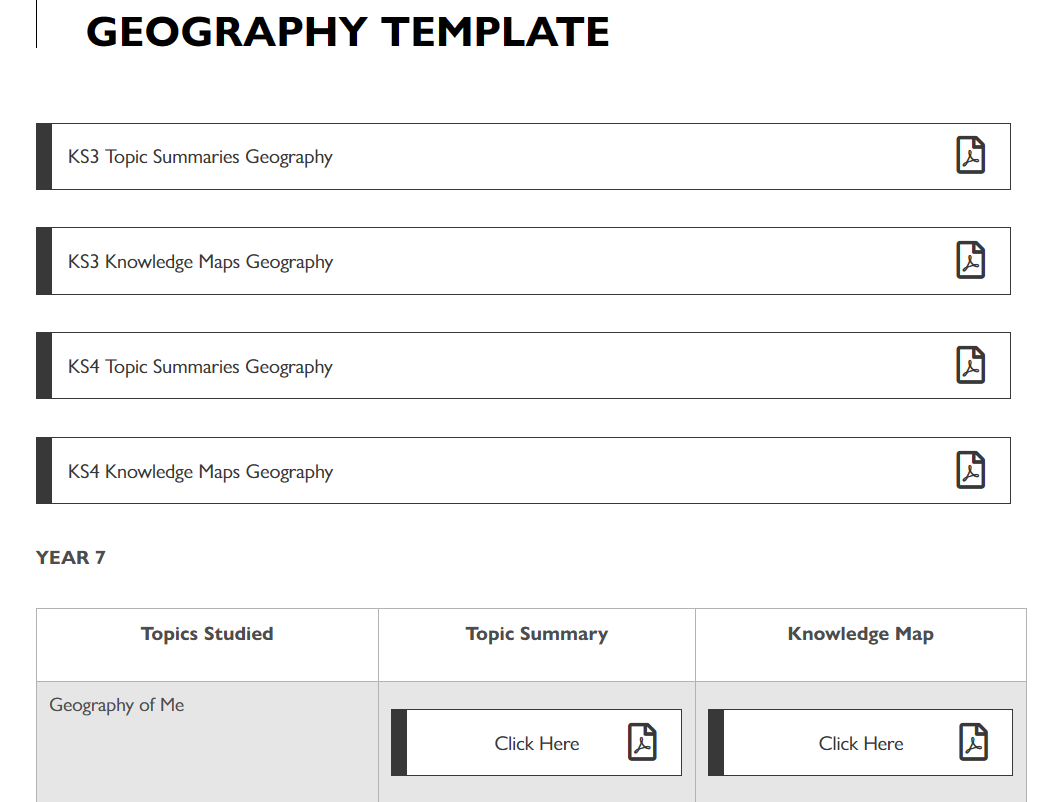 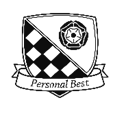 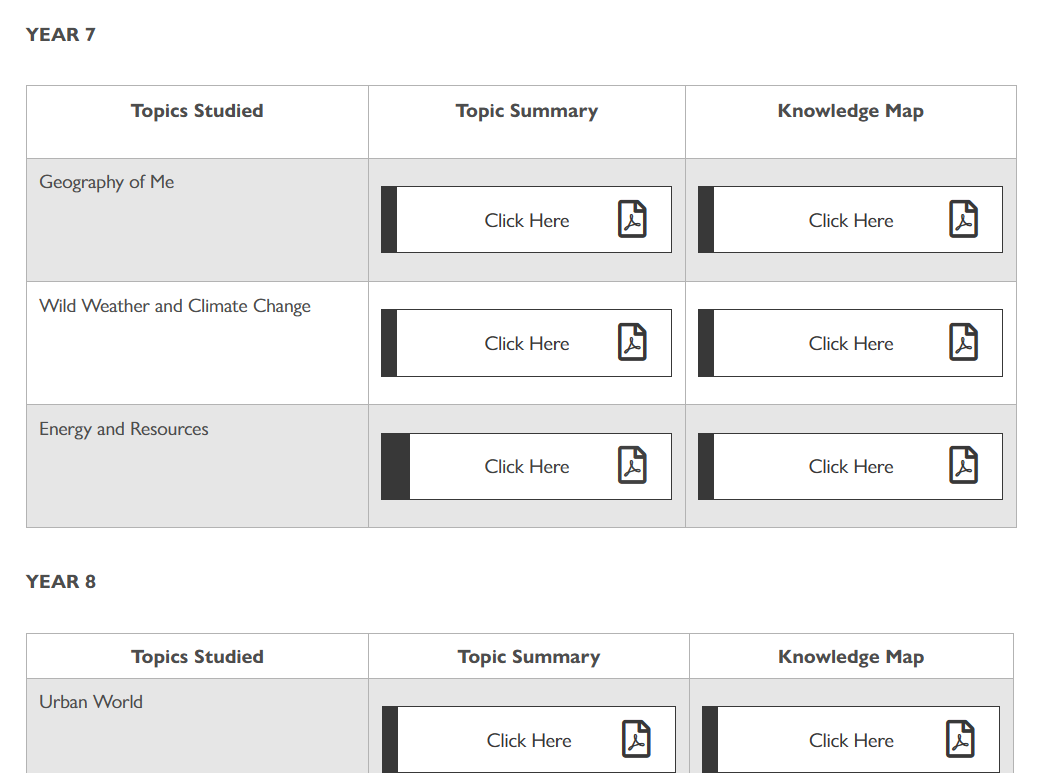 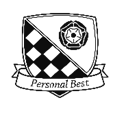 Via the website, two key documents for every topic studied will be available to download:
Topic Summaries:

A topic summary is an A4 one-page summary that provides an overview of that topic.  It will include how it fits in with the learning that has gone before and what will follow.  It will explain why the lessons have been sequenced the way they have, and outlines the resources that accompany those lessons.  If a pupil misses a lesson, this will be a good resource to check what has been missed.

There will be a topic summary for every topic studied, in every subject, and every year group.
Knowledge Maps:

A knowledge map is an A4 one-page summary of all the key knowledge that needs to be learnt in that topic.  

It will be an invaluable learning tool for all pupils and will be a great revision tool for Year 11.

There will be a knowledge map for every topic studied, in every subject, and every year group.
Toynbee School
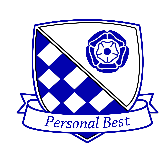 Miss Gentle
Year 11 Guidance Manager
Expectations
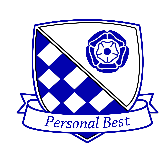 Be punctual to every lesson – every minute counts
Remain in lesson
Have excellent attendance to both school and individual lessons
Work to the very best of ability
Show respect for one another
Support one another 
Have the correct equipment 
         needed for each lesson
Perfect uniform
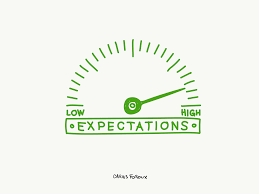 Expectations
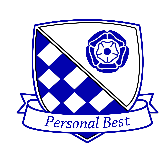 Clear, consistent, high expectations in school can positively affect students' abilities, opportunities to learn, motivation, and learning outcomes.
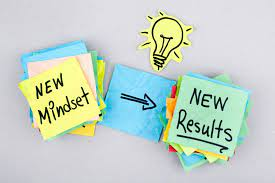 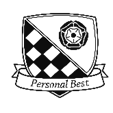 My Role
One to one support             ​
Exam anxiety workshops
Signposting and support with referrals
Guide through the preparation needed for the year ahead and beyond
Support with college applications
Guidance with revision and time management
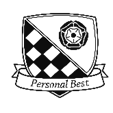 Guidance Manager
Attendance Information
Miss Gentle L.GENTLE@TOYNBEE.HANTS.SCH.UK

From September 2015 all schools will be required to work with Hampshire County Council to take legal action if (444A & 444B Education Act 1996)​

A child has unauthorised absence for 10 or more sessions.​

A child is continually late to school and this lateness is unauthorised for 10 or more sessions.​

Session = a half day​
School starts at 9.05am​
Please check our website for further details​
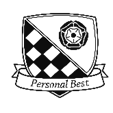 Key Dates
5th October 	Open Evening

17th October 	Post 16 Evenings. 1730-1900

Autumn Term	College Open Days and assemblies

18th January 	Year 11 Parents Evening

4th  July		Prom

22nd August 	Results Day
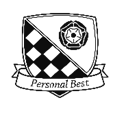 Careers
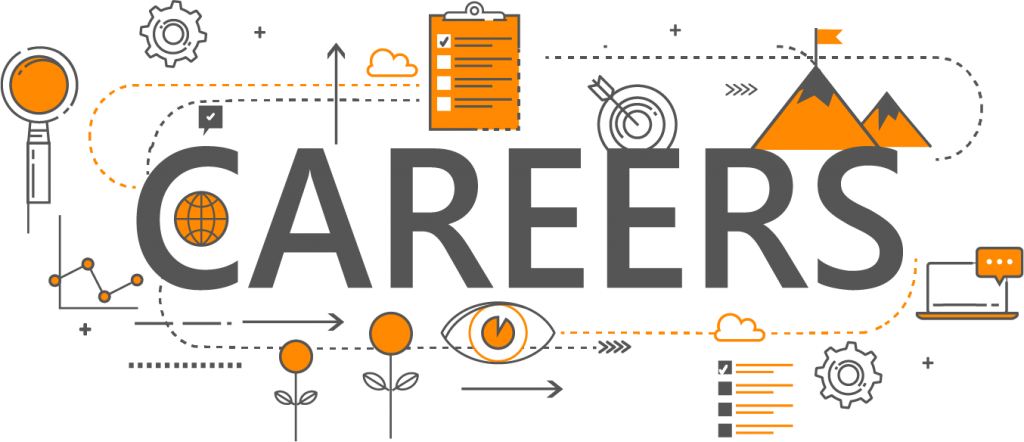 Toynbee School Careers Leader : 
 Mrs Shaw
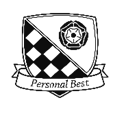 Post 16 Options
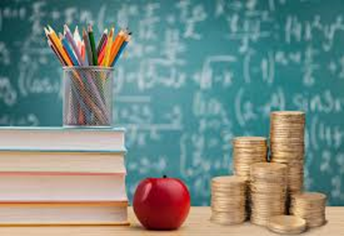 If you live in England, you have to stay in education or training until the age of 18


There are lots of options available to you so its important to understand what is the best route by exploring all the possibilities
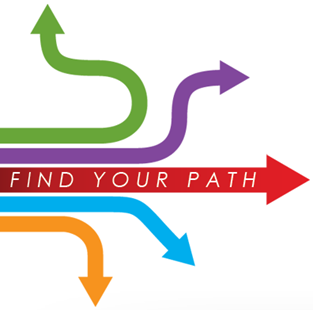 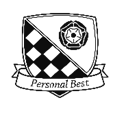 What are the post 16 options?
Option 1 : Stay in full-time education – A levels, BTEC, T levels, vocational and technical qualifications, exam retakes

Or

Option 2: Combine work with study – Apprenticeship, traineeship, supported internships

Or

Option 3: Spend 20 hours or more a week working or volunteering while also doing part-time education or training
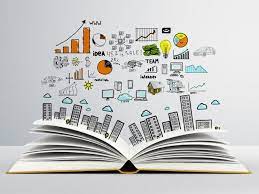 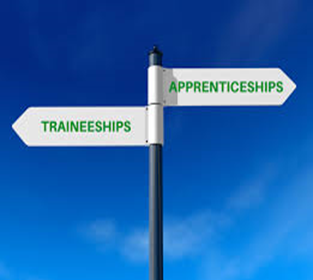 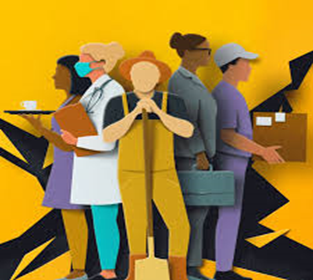 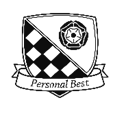 Understanding your next steps
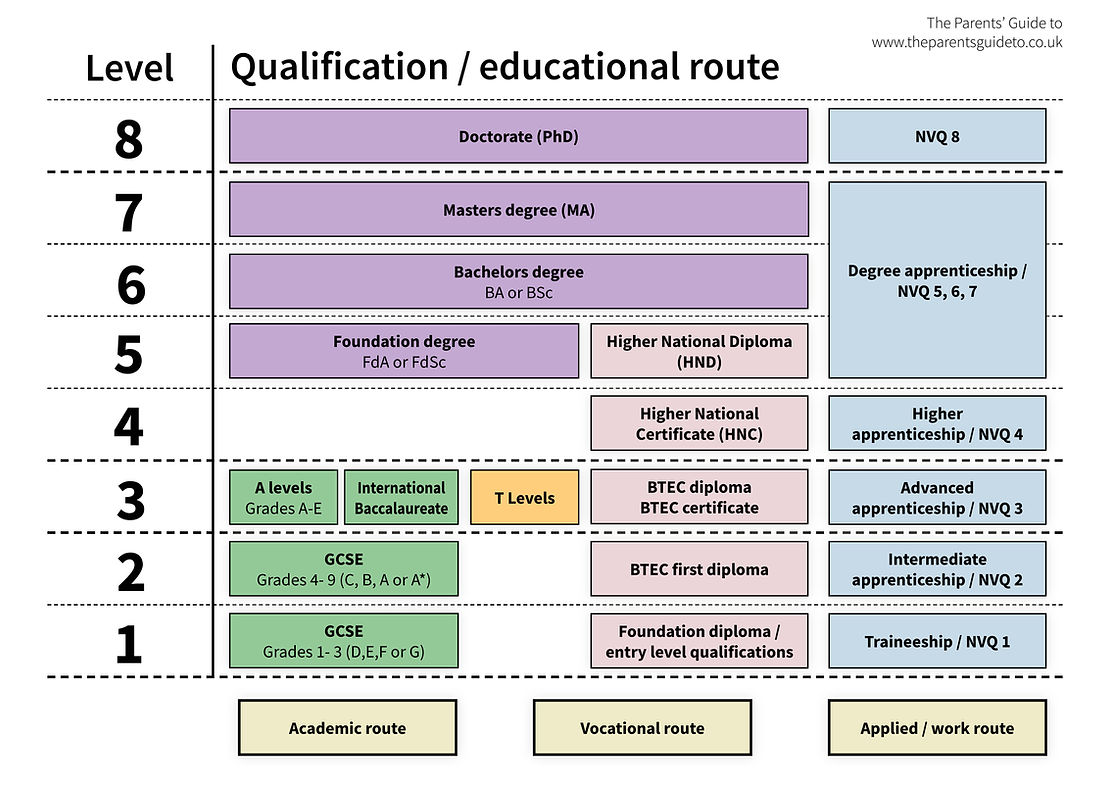 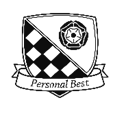 What’s happening in school this term?
Post 16 options presentation given to all Year 11 pupils from our Careers Leader

 College & apprenticeships assembly talks are taking place this term

Using the National Career service – pupils are completing a skills assessment & careers search

Helping with personal statements & college applications

1:1 careers advice interviews 

Toynbee School Careers Fair – 17th October 2023 at 5.30 -6.30pm
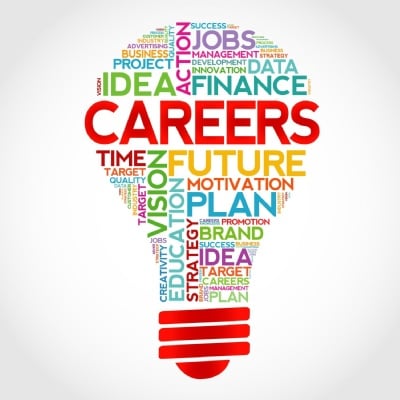 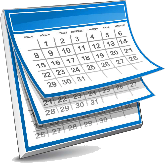 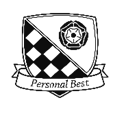 Open Events - 2023
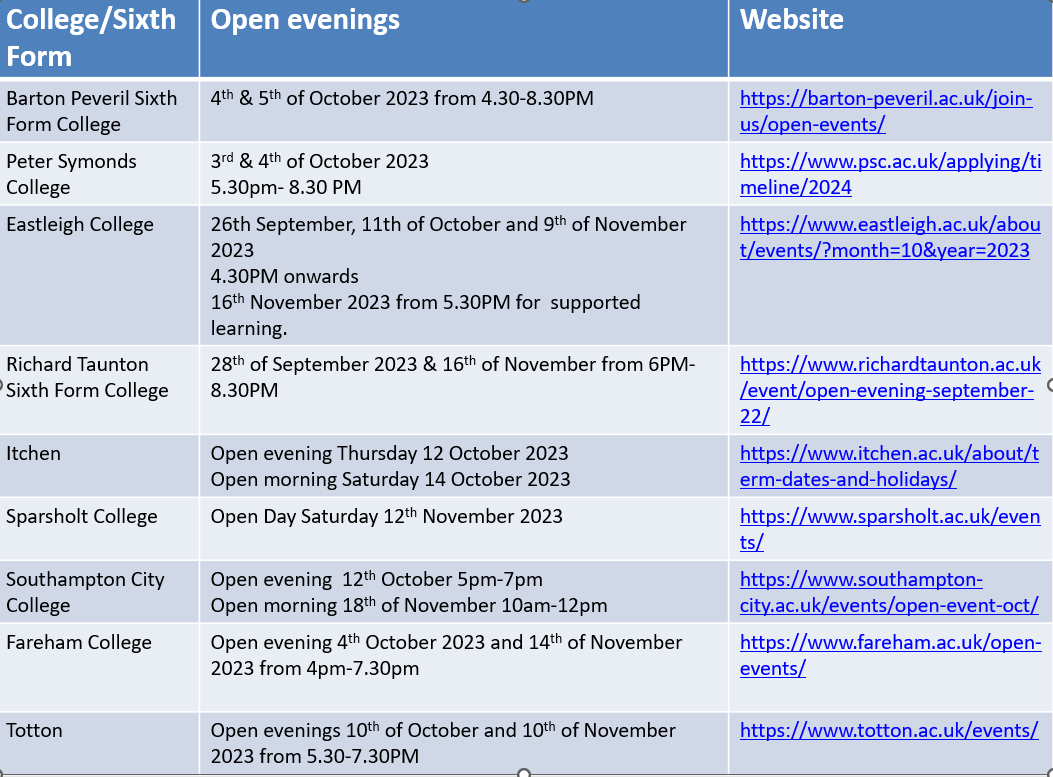 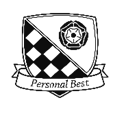 Websites that can help with post 16 choices
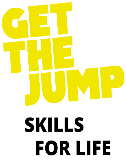 https://nationalcareers.service.gov.uk/explore-your-education-and-training-choices
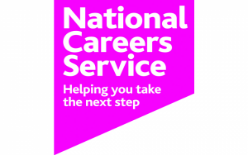 https://nationalcareers.service.gov.uk/discover-your-skills-and-careers/
https://www.careerpilot.org.uk/
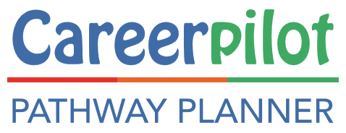 https://careermap.co.uk/careerometer/
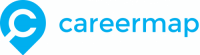 Everything you need to know about your child's choices at 16 years old | The Parents' Guide (theparentsguideto.co.uk)
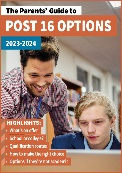 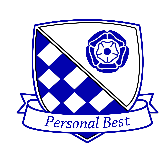 Thank you for listeningThis presentation will be uploaded to the website for your reference